Avebury
Avebury is in the United Kingdom
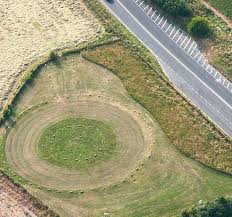 Avebury is a beautiful  place to be and this is how it looks.

Picture of Avebury
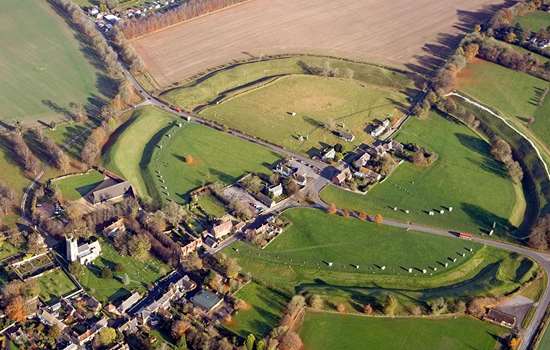 facts
Did you know that some of the rocks have disappeared through out the years .
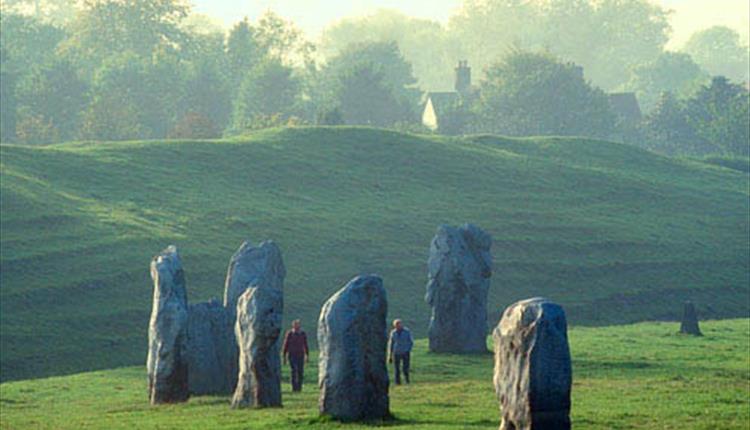 finally
Caveman worked hard to dig rocks from underground.
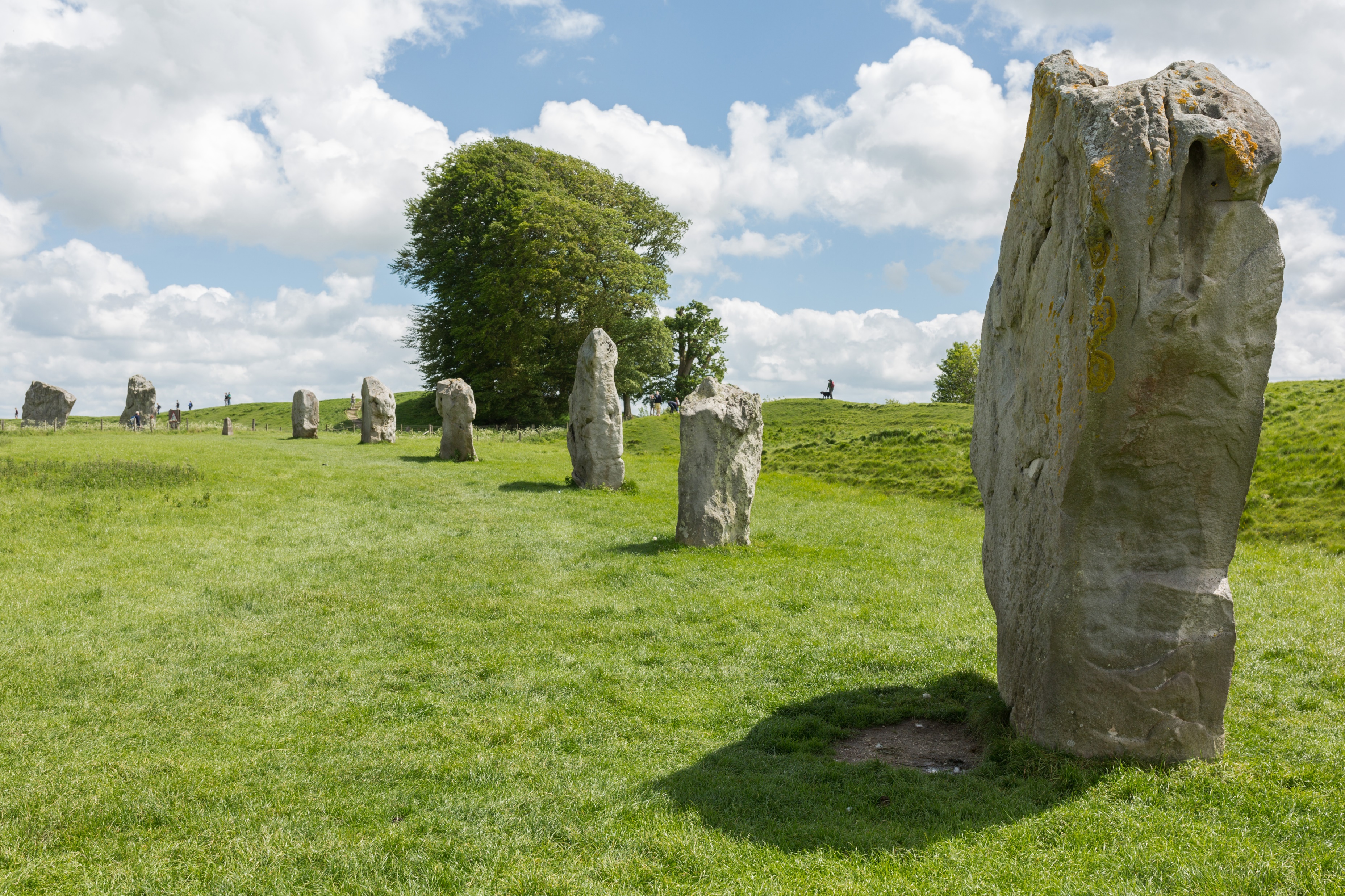